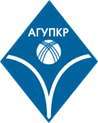 КЫРГЫЗ РЕСПУБЛИКАСЫНЫН ПРЕЗИДЕНТИНЕ КАРАШТУУ БАШКАРУУ АКАДЕМИЯСЫАКАДЕМИЯ ГОСУДАРСТВЕННОГО УПРАВЛЕНИЯ ПРИ ПРЕЗИДЕНТЕ КЫРГЫЗСКОЙ РЕСПУБЛИКИ
НИК 
«Учет, анализ и аудит»
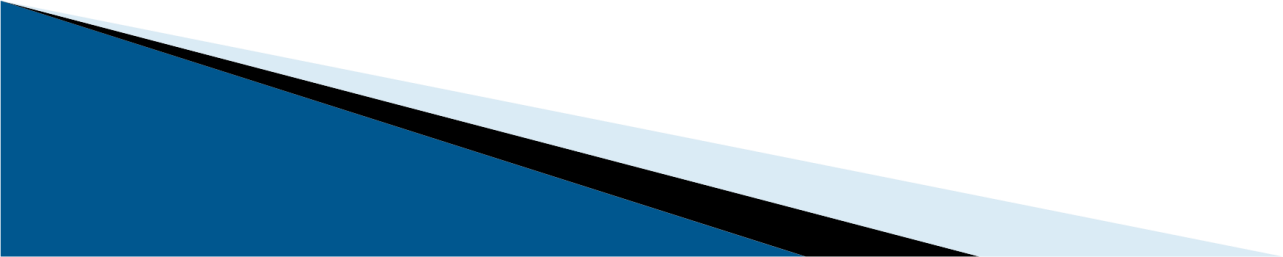 СИЛЬНЫЕ КАДРЫ, СИЛЬНАЯ СТРАНА
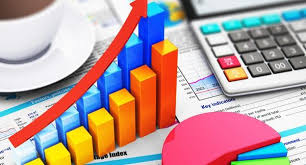 Научно-исследовательская кафедра  Учет, анализ и аудит
Бухгалтерский учет – информационная система
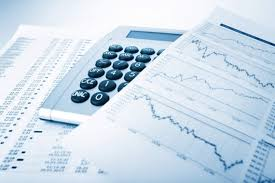 Хозяйственный учет
Бухгалтерский учет
Управленческий учет (внутренний)
Формы внутренней управленческой отчетности
Бюджетирование
Калькулирование
Ценообразование
Управление расходами
Финансовый учет (внешний)
Отчет о финансовом положении (Бухгалтеский баланс)
Отчет о совокупном доходе (Отчет о прибылях и убытках, Отчет о совокупном доходе;
Отчет о движении денежных средств 
Отчет об изменениях в капитале
Учетная политика и пояснительная записка
Концептуальные требования  к предоставляемой информации
Уместность
Правдивое представление
Сопоставимость
Проверяемость
Своевременность
Понятность
Анализ финансовой отчетности
Анализ финансовой отчетности
Классификация аудита
Методические приемы аудита
Инспектирование
Наблюдение
Опрос
Подсчет
Подтверждение
Аналитические процедуры
Этапы аудиторской проверки
Цель НИК «Учет, анализ и аудит»
постоянное изучение и мониторинг изменений учетно-аналитической системы, результаты которых применяются в процессе выполнения магистерских диссертаций, научных трудов и других научно-исследовательских мероприятий
План работы НИК «Учет, анализ и аудит»
План работы НИК «Учет, анализ и аудит»
Тематика магистерских диссертаций по блоку «Учет, анализ и аудит предприятий»
Состояние и перспективы развития бухгалтерского учета, отчетности и экономического анализа в КР в современных условиях 
Основные направления повышения качества информации, формируемой в бухгалтерском учете и отчетности 
Совершенствование системы регулирования бухгалтерского учета и отчетности в КР
Выбор и обоснование учетной политики в зависимости от стадии ее жизненного цикла 
Учетно-аналитическое обеспечение управления экономической деятельностью 
Формирование информационной базы в системе бухгалтерского учета для оптимизации расчетов по налогу на прибыль 
Финансовый учет и отчетность в условиях банкротства, разработка мер по реабилитации компании 
Учетно-аналитические аспекты повышения эффективности деятельности и конкурентоспособности 
Учет и анализ в системе внутрифирменного бюджетирования: проблемы и решения 
Представление информации о финансовых инструментах в финансовой отчетности организаций, ее раскрытие и анализ 
Учетно-аналитические аспекты лизинговых операций в международной и отечественной  практике 
Формирование учетно-аналитической информации о финансовых результатах деятельности для обеспечения ее финансовой устойчивости 
Теоретические основы и возможности использования в учете и анализе оценки активов и обязательств по справедливой стоимости 
Проблемы и возможности реализации маржинальной концепции затрат в обосновании управленческих решений 
Формирование амортизационной политики и анализ вариантов ее применения
Тематика магистерских диссертаций по блоку «Учет, анализ и аудит предприятий»
Проблемы учета и анализа основных средств и повышение эффективности их использования 
Международные стандарты аудита и возможности их использования в КР 
Реформирование бухгалтерского учета основных средств в соответствии с Международными стандартами финансовой отчетности 
Адаптация системы учета финансовых результатов по налоговому учету в КР  в соответствии с МСФО 
Фальсификация финансовой отчетности: возможности обнаружения и предотвращения
Профессиональное бухгалтерское суждение при составлении финансовой отчетности 
Оценка показателей бухгалтерского баланса как инструмент регулирования финансовых результатов в рамках креативного учета 
Концепция развития внутреннего аудита организаций 
Организация и эффективность функционирования службы внутреннего аудита в коммерческой 
Внутренний аудит как элемент системы внутрихозяйственного контроля 
Учет и анализ в системе управления материальными ресурсами в целях повышения эффективности их использования 
Профессиональное суждение при формировании бухгалтерской информации о финансовых вложениях 
Развитие системы внешнего и внутреннего контроля качества аудита
Контроллинг затрат и результатов деятельности и использование его данных для целей управления 
Развитие бухгалтерского учета человеческого капитала для целей формирования показателей финансовой отчетности
Тематика магистерских диссертаций по блоку «Учет, анализ и аудит предприятий»
Адаптация системы учета финансовых активов в соответствии с международными стандартами финансовой отчетности 
Совершенствование управленческого учета как механизма информационного обеспечения устойчивого развития коммерческих организаций 
Непроизводительные расходы как объект бухгалтерского учета и проблемы их идентификации 
Причины и способы искажения информации в финансовой отчетности предприятий в условиях рыночной экономики, возможности их выявления 
Проблемы выявления и пресечения мошенничества в системе финансового управления организациями КР 
Балансовые теории как ключ к пониманию границ возможностей современной бухгалтерской отчетности и механизмов ее восприятия 
Достоверность бухгалтерской отчетности и оценка существенности искажений в аудите 
Управление дебиторской задолженностью как эффективный инструмент системы внутреннего контроля компании 
Современные проблемы обеспечения качества аудиторской деятельности в КР
 Экономико-математические методы в аудите бухгалтерской (финансовой) отчетности
Формирование учетно-аналитической информации об устойчивости развития 
Учет и анализ затрат на инновационную деятельность
Тематика магистерских диссертаций по блоку «Учет, анализ и аудит в коммерческих банках»
1.Оценка достаточности и эффективности капитала коммерческих банков и пути ее повышения.
2.Анализ учетной политики коммерческих банков на соответствие МСФО и разработка необходимых рекомендаций.
3.Учет и анализ кредитных рисков коммерческих банков и пути их минимизации.
4.Оценка деловой активности коммерческих банков и пути ее усиления.
5.Анализ финансовой устойчивости коммерческих банков и пути ее повышения.
6. Анализ  платежеспособности и ликвидности коммерческих банков и пути ее укрепления.
7.Учет и анализ кредитных вложений и пути повышения их эффективности.
8.Учет и анализ финансовых активов и пути увеличения их доходности.
9.Анализ активов коммерческих банков и пути  повышения ее эффективности..
10.Учет и анализ финансовых результатов деятельности коммерческих банков и пути их улучшения.
11.Учет и анализ движения денежных средств коммерческих банков и его оптимизация.
12.Комплексный анализ деятельности коммерческих банков  и оценка ее эффективности.
13.Учет и анализ депозитной базы коммерческих банков и повышение ее эффективности.
14.Учет и анализ банковских услуг и перспективы их развития.
15.Учет и анализ лизинговых операций в коммерческих банках и их развитие.
16.Учет и анализ нетрадиционных операций в коммерческих банках и перспективы их развития.
17.Анализ рентабельности(прибыльности) деятельности коммерческих банков и пути ее повышения.
18.Учет и анализ расчетов по банковским картам и перспективы их развития.
Тематика магистерских диссертаций по блоку «Учет, анализ и аудит в государственных и муниципальных учреждениях»
Учет и анализ финансовых активов государственных и муниципальных учреждений и пути улучшения их использования.
Анализ эффективности использования финансовых  ресурсов государственными и муниципальными учреждениями и пути ее повышения.
Учет и анализ нефинансовых активов государственных и муниципальных учреждений и пути улучшения их использования.
Повышение эффективности использования сельскохозяйственных угодий в аильных округах.
Анализ финансового положения государственных и муниципальных учреждений и пути его улучшения.
Учет и анализ целевого расходования государственными и муниципальными учреждениями бюджетных средств и пути  улучшения их использования..
Учет и анализ доходов и расходов по специальным средствам и повышение их эффективности.
Учет и анализ доходов и расходов аильных округов и повышение их эффективности.
Анализ динамики налоговых и грантовых поступлений в аильных округах и пути повышения эффективности их использования.
Учет и анализ движения денежных средств аильных округов и пути их улучшения.
Оценка экономического потенциала аильных округов и повышение эффективности его использования.
Анализ эффективности использования   ресурсов государственными и муниципальными учреждениями и пути ее повышения.
Анализ эффективности использования  финансовых ресурсов аильными округами и пути ее повышения.
Комплексная оценка деятельности айыл окмоту  и пути повышения ее эффективности.
Анализ деятельности фермерских хозяйств в аильных округах и основные направления их развития.
Повышение эффективности использования имеющихся ресурсов в аильных округах.
Учет и анализ финансирования государственных и муниципальных учреждений и пути эффективного его использования.
Формирование информационной базы организаций государственного сектора в условиях адаптации к МСФО 
Учет нефинансовых активов в МСФО ОС и положения о ведении бухгалтерского учета в бюджетных учреждениях: сравнительная характеристика 
Формирование информации о результатах финансовой деятельности образовательных организаций по международным стандартам финансовой отчетности 
Представление бюджетной информации в финансовой отчетности организаций здравоохранения, составляемой по международным стандартам общественного сектора
Формирование информации о движении денежных средств бюджетных организаций по международным стандартам финансовой отчетности общественного сектора 
Формирование информации об активах и обязательствах образовательных организаций по международным стандартам финансовой отчетности общественного сектора.
Тематика магистерских диссертаций по блоку « Учет, анализ и аудит в условиях «зеленой» экономики и ЕАЭС»
Калькулирование себестоимости ресурсосберегающего и органического сельскохозяйственного продукта и устойчивое управление ресурсами в условиях «зеленой» экономики
Эффективное использование ресурсов и более чистых производственных процессов в «зеленом» промышленном производстве Кыргызской Республики.
Оптимизация себестоимости топливно-энергетических ресурсов в устойчивой, «зеленой» энергетике для обеспечения энергетической безопасности, защиты окружающей среды и энергии для качественной жизни
Учет затрат на производство вторичных материальных ресурсов и формирования официального сектора переработки, утилизации и обезвреживания отходов.
Учет и анализ затрат на природоохранную деятельность 
Роль бухгалтерского учета в защите окружающей среды, обеспечении экологической безопасности 
Учет и анализ в системе управления природными ресурсами в целях повышения эффективности их использования 
Гармонизация бухгалтерского учета государств членов ЕАЭС 
Налоговый учет: вопросы гармонизации в условиях ЕАЭС
Учет  и анализ импортно-экспортных операций в условиях ЕАЭС
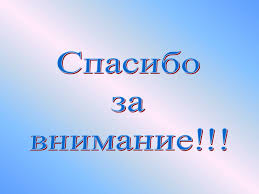 Спасибо за внимание